Skara IK-14
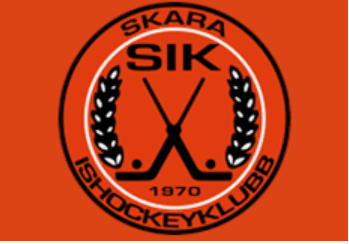 Föräldramöte 2022-10-12
Lagledare - Alexander Skoglund
Administrativt ansvarig 
Istider 
Kalender laget.se
Närvarorapportering
Behjälplig i ishallen
Anmäler till cuper och matcher
Kontaktperson
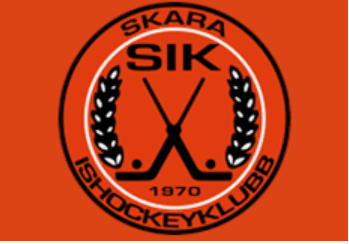 Materialförvaltare: Yafar Sadfari

Slipar skridskor och hjälper till med utrustning
Ansvarar för material till matcher och cuper
Sjukvårdsväska mm
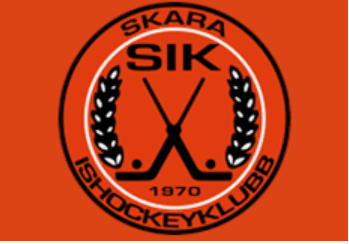 Ledare: Fredrik Sjöblom och Andreas Walette 
Viktoria
Fredrik borta V:43 o V:47
Delar ut tröjor inför varje träning
Planerar och genomför träningar
Leder laget tillsammans på matcher och vid cuper
Representerar Skara IK-14 på ungdomssektionsmöten
Vi behöver några som kan hjälpa till!
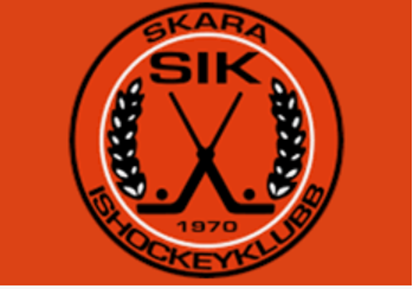 Fokusområde säsong 2022-2023
Att spela mycket och ha kul, 1/6 dels rink.
Skridskoteknik
Puckkontroll
Förberedande närkampspel: Angling
Fysövningar?
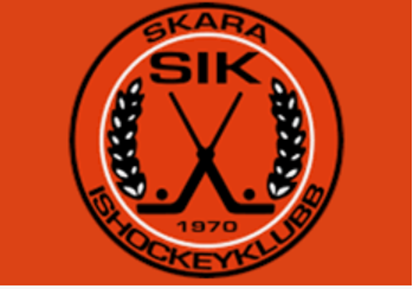 ”Lekfull träning innehållande de fem fysiska grunderna vid rätt mognadsnivå och med rätt/stegrad belastning”
De fem fysiska grundegenskaperna är: 
• Koordination/Klubbteknik
• Snabbhet 
• Rörlighet https://youtu.be/xXEeJDPLFd8
• Uthållighet 
• Styrka
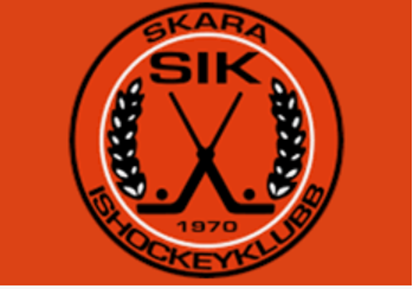 Kioskansvarig?  Ring Lena, Vad innebär det?
Båsutbildning Torsdag kl 19:30. Gärna 3 personer. Vem håller i?
Sätta upp mobilskåp.
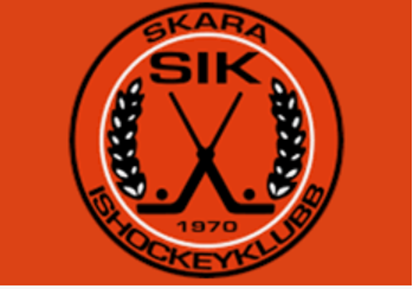 Regler för föräldrar Skara IK 14

Anmäla sitt barns närvaro/frånvaro på laget.se

Barn som ska träna ska komma i tid, de sista 15min är inte tränare behjälpliga utan ska samplanera och förbereda träningen
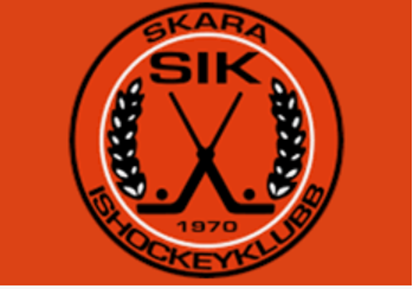 Isträning

Inga barn får ha mobiler i omklädningsrummet!
När skridskor är på gäller krav på skridskoskydd och handskar, gäller även i omklädningsrummet! 
Hjälm med galler är ett krav för att få träna
Halsskydd är ett krav för att få träna
Inledningsvis, spontan lek
Uppehåll över jul 
Åka skridskor på fritiden- laget.se chatten
Övriga frågor?
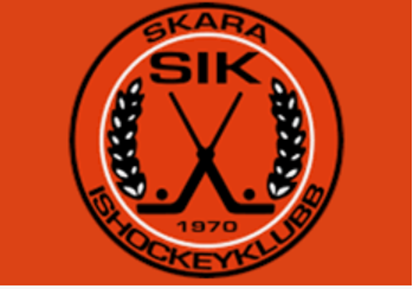 SIK-CUPEN 26/3 Skara IK 09/10. Det är lag D1 som ansvarar och vi ska ansvara nästa år.

Laget behöver hjälp av föräldrar med följande;   
Sekretariat
 Sarg

Kiosk
Grillning 
Välkomstvärdar
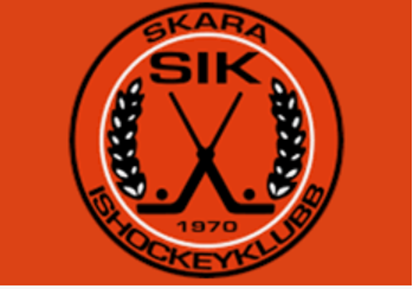 Höstlovsdisco fredag den 4/11 18:00-21:00
Stureplan Malin Walette 0511-321 75 promota på deras kanaler.
Sponsring Skara kommun?
Musik Spotify
Ljud 
Ljus, fritidsbanken, skara skolscen, charlies teater. Fältson. Camilla HELANDER. Skara ljud o ljus.
Under kvällen slipning skridskor 30kr. Andreas Walette.
Inträde: 30kr person, 50kr familj.
Affisch: Stina
Kiosk 
Fritidsbanken: tis o fre 15-18. 072 260 82 25
Skridsko skola: Från små storlekar till stora. Inga problem att låna dessa under kvällen. Någon som är ansvarig. Emil Olsson har godkänt detta.
Skara KF Peders fru Catrin. Klart!
Värdar som hälsar välkommen och hjälper till. 
Stånd hockeyskolan: Markus ansvarar :2022-09-21
Tävling? Skottramp med målvakt
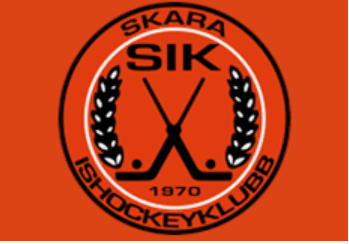 Förslag på lagaktivitet? 
Bowling
Padel
Grillning/Brännboll
Bada
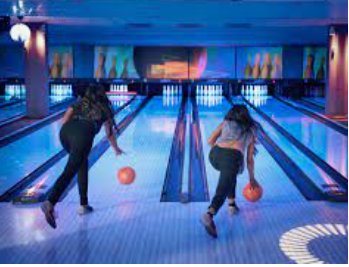 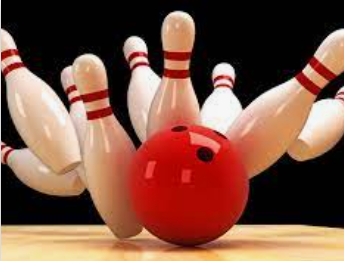 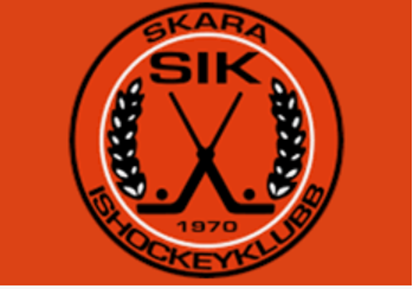